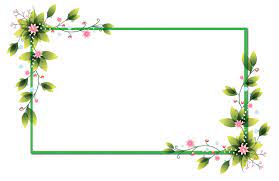 BÀI GIẢNG ĐIỆN TỬ
Chủ Điểm: KHÁM PHÁ XÃ HỘI
Chủ Đề:TẾT NGUYÊN ĐÁN
Lứa tuổi: 5-6 tuổi
Người thực hiện: Đào Hồng Hoa
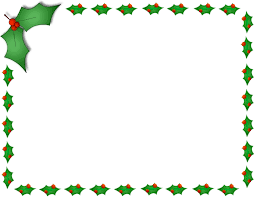 Mọi người thường làm gì trong dịp tết?
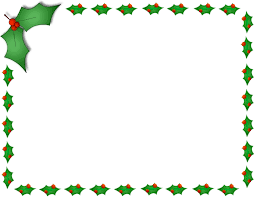 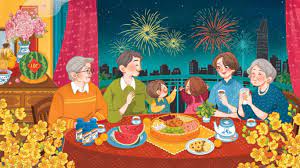 Cùng nhau đón giao thừa
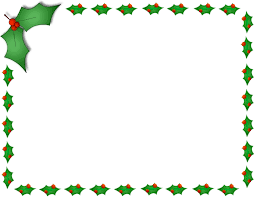 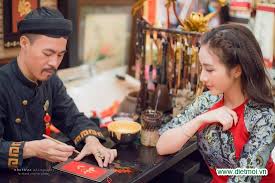 Xin chữ may mắn đầu năm mới
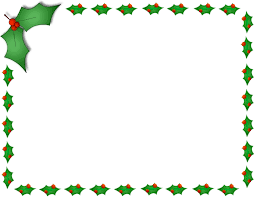 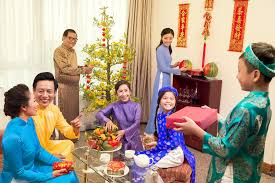 Đi chúc tết họ hàng
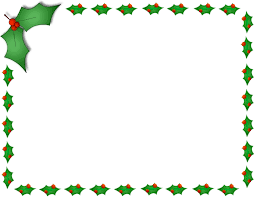 AI THÔNG MINH
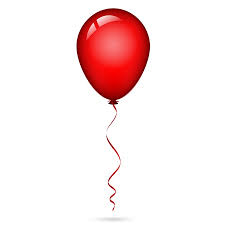 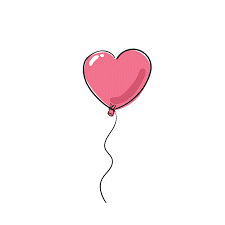 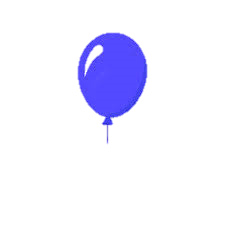 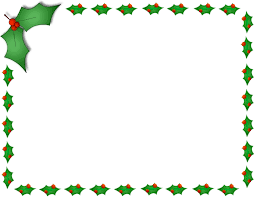 Hoa nào tượng trưng cho ngày tết ?
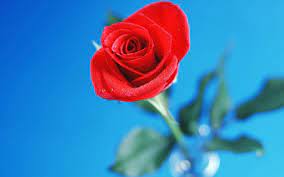 1
Hoa hồng
2
Hoa mai
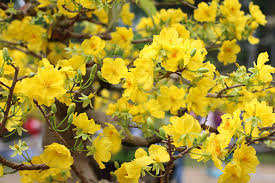 3
Hoa đào
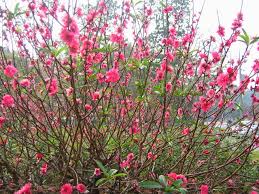 4
Cả 2 và 3 đều đúng
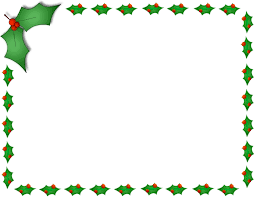 Tết thường diễn ra vào mùa nào trong năm?
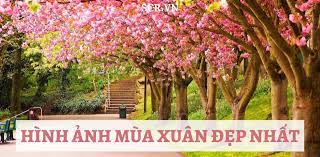 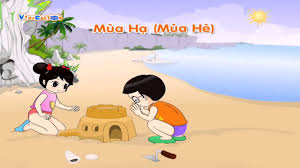 1
Mùa xuân
2
Mùa hạ
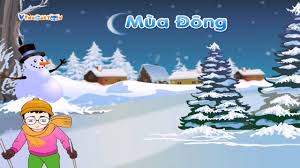 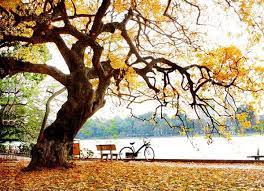 Mùa thu
3
Mùa đông
4
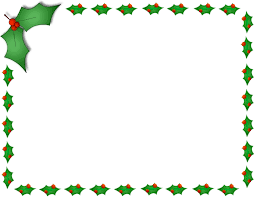 Mọi người thường làm gì trong dịp tết?
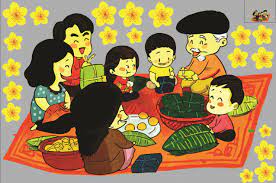 1
Gói bánh chưng
2
Đón giao thừa
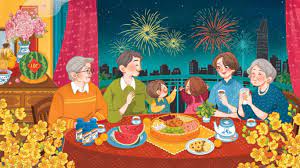 Mừng tuổi
3
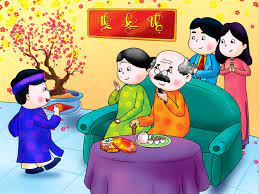 4
Tất cả các đáp án trên